Основи НЛП: налагодження контакту з людьми. Позиції сприйняття
Репрезентативні системи як підґрунтя понятійних процесів.

Модальності та субмодальності: диференціація понять.

Встановлення рапорта: приєднання та віддзеркалення. Предикати та предикатні фрази: перекладацький аспект.

Позиції сприйняття.
Наш досвід формується на основі візуальних, аудіальних, густаторних, тактильних та ольфакторних відчуттів. У НЛП ці сенсорні модальності називають репрезентативними системами.
Репрезентація – ідея, думка, представлення сенсорної чи оцінної інформації.
У моделі НЛП 5 сенсорних систем виконують значно більш важливу роль, ніж просто збір інформації. Кожна система отримує інформацію, а потім активує спогади для регламентації поведінки.
Формування уявлень про світ
Модель світу – карта реальності, унікальна репрезентація світу, заснована на узагальненні нашого досвіду; сукупність принципів діяльності людини.
Ключі – інформація, яка допомагає зрозуміти суб’єктивні структури людини. До неї відносять ключі очного доступу, предикати, дихання, позу, жести, тон і тональність голосу тощо.
Приєднання – прийняття певних параметрів виражальних засобів іншої людини (поведінки, слів тощо) для підсилення рапорта.
Рапорт – відчуття зв’язку з іншою людиною, почуття взаємності, відчуття довіри; створюється підстроюванням, віддзеркаленням та приєднанням; стан емпатії або сприйняття з другої позиції (тобто з точки зору іншої людини).
Підстроювання – встановлення та підтримання рапорту з іншою людиною шляхом приєднання до його моделі світу, мови, переконань, цінностей, наявних переживань тощо; має критичне значення при встановленні рапорту.
Конгруентність – стан, у якому слова людини відповідають його діям; його невербальні сигнали та вербальні твердження не містять протиріч; стан цілісності, адекватності, внутрішньої гармонії, відсутності конфлікту.
Віддзеркалювання – процес відбиття фізичної поведінки іншої людини або передача зворотного зв’язку щодо її поведінки.
Від’єднання – пропонування інших патернів поведінки партнеру, розрив рапорту задля переорієнтації, переривання або завершення зустрічі чи бесіди.
Предикати – те, що ми стверджуємо про предмет розмови; слова, які ґрунтуються на відчуттях та вказують на певну репрезентативну систему (візуальну, аудіальну, кінестетичну; неспецифічні предикати)
Пор.: П. (лінгв.) – центральний компонент пропозиції, судження, який виражає зміст події як процесу, стану, відношення, ознаки, притаманних певному суб’єктові. П. не завжди вербалізований присудком. Знаковий відповідник – не завжди дієслово.
Пор.: П. (лог.) – пропозиційна функція, що корелює з відповідними термами: аргументами (актантами) та ад’юнктами (сірконстантами), тобто обов’язковими та факультативними валентностями П.
ПРЕДИКАТИ (дієслова, прикметники, прислівники)
Візуальні: блискучий, поглянути, зовнішній вигляд
Visual: shining, look at, appearance

Аудіальні: нечутно, плескати, галасливий
Auditory: silently, applaud, noisy

Кінестетичні: бігти, теплий, стрибок
Kinesthetic: run, warm, jump

Ольфакторні: аромат, свіжий, тхнути
Olfactory: smell, fresh, stink

Густаторні: смак, гострий, солодкий
Gustatory: taste, bitter, sweet
«Переклад»
Приклад 1. Моє майбутнє здається невизначеним.
Приєднання:
Візуальна система: Коли я роздивляюсь своє майбутнє, воно виглядає неясним.
Переклад:
Аудіальна система: Я не можу налаштуватись на своє майбутнє.
Кінестетична система: Я не відчуваю, що може статись у майбутньому.
«Переклад»
Приклад 2. Сара мене не слухає.
Приєднання: 
Аудіальна система: Коли я говорю, у Сари відсутня увага.
Переклад:
Візуальна система: Сара не помічає моєї присутності.
Кінестетична система: Я відчуваю, що Сара не реагує на мене.
«Переклад»
Приклад 3. По понеділках, коли бос чекає на звіт, Мері не може всидіти на місці
Приєднання:
Кінестетична система: Мері хвилюється та нервує кожного понеділка.
Переклад:
Візуальна система: По понеділках Мері не помічає нічого окрім свого звіту.
Аудіальна система: По понеділках, коли треба здавати звіт, Мері нікого не чує.
ЗАВДАННЯ
Приклад: Я відчуваю, що мене недооцінюють.
Приєднання:

Переклад:
TASK
Example: It is difficult for me to look into this issue once more.
Matching:

Translation:
Ключі очного доступу
Ключі очного доступу – рух очей у певних напрямках, цей рух вказує на візуальне, аудіальне або кінестетичне мислення(обробку інформації)
Синестезія – «одночасне переживання» сенсорного досвіду у двох чи більше модальностях, автоматичний зв’язок однієї репрезентативної системи з іншою; наприклад, синестезія V-А може передбачати сприйняття слів чи звуків як таких, що мають певний колір.
Ключі очного доступу(Eye accessing cues)
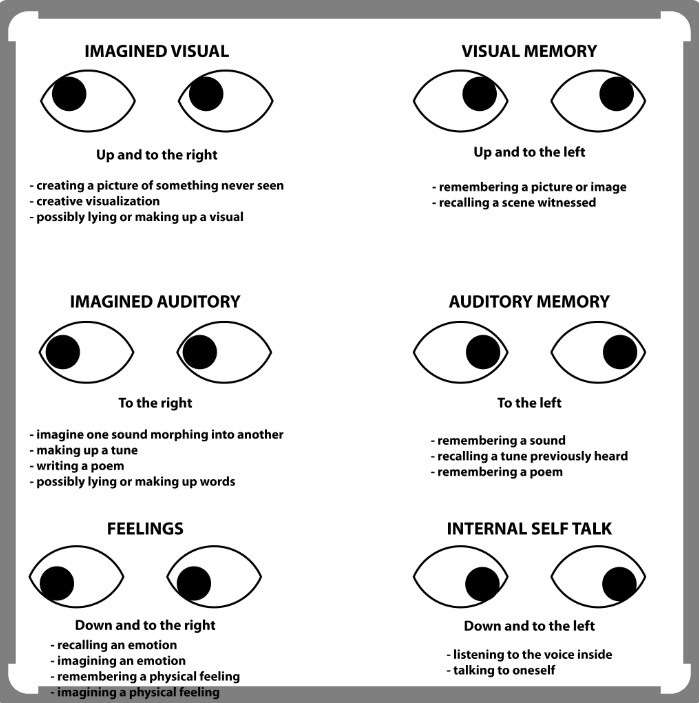 Згідно досліджень існує безпосередній зв’язок між основною репрезентативною системою людини та її типом особистості.
Субмодальність – характеристики відчуттів у межах кожної репрезентативної системи; якості наших внутрішніх репрезентацій.
Мовна модальність займає логічний рівень, який є вищим за відчуттєві модальності.
Логічний рівень – більш високий рівень(свідомості), рівень про нижчий рівень, метарівень, який інструктує та регулює нижчий рівень.
Основні рівні та основні стани – стосуються наших переживань щодо зовнішнього світу
Мета рівні та метастани – стосуються тих абстрактних рівнів свідомості, які ми переживаємо всередині себе
На метарівнях існують переконання, цінності
Переконання – узагальнення, які ми зробили про причинно-наслідкові зв’язки, значення, самих себе, інших людях, діях, ідентичності тощо і які ми вважаємо істинними на даний момент.
Цінність – те, що є важливим для вас у певному контексті. Цінності – це те, що мотивує вас у житті.
Атрактор – стан чи поведінка, до яких прагне система.
Фрейм – контекст, оточення, метарівень, спосіб сприймати щось (фрейм результата, фрейм повернення тощо)
Сенсорна гострота
Дихання
Зміна кольору обличчя
Зміни м’язового тонусу
Зміна форми нижньої губи
Звучання/тон голосу

Калібрування – налаштування на стан людини та її внутрішні операції щодо обробки сенсорної інформації на основі попереднього спостереження за зовнішніми невербальними сигналами.
Способи встановлення рапорта
Приєднання до виражальних засобів іншої людини або їх  віддзеркалення, у тому числі перехресне віддзеркалення :
Фізіологія
Поза
Жести
Вираз обличчя
Дихання
Тональність голосу
Висота голосу
Швидкість мовлення
Тембр голосу
Гучність голосу
Предикати
Ознаки встановлення рапорта
Слова: «здається, що ми давно знайомі», «мені легко з Вами спілкуватись», «відчуваю себе як вдома»
Здатність вести за собою співрозмовника – рухи; використання предикатів певного типу; зміна предмету розмови
Позиції сприйняття
Перша позиція: «я»
Друга позиція: «інший»
Третя позиція: зовнішній спостерігач, нейтральна позиція
Четверта позиція: погляд з точки зору системи
П’ята позиція: погляд з точки зору універсуму, тобто прийняття багатьох позицій сприйняття зі здатністю перемикатись між ними.